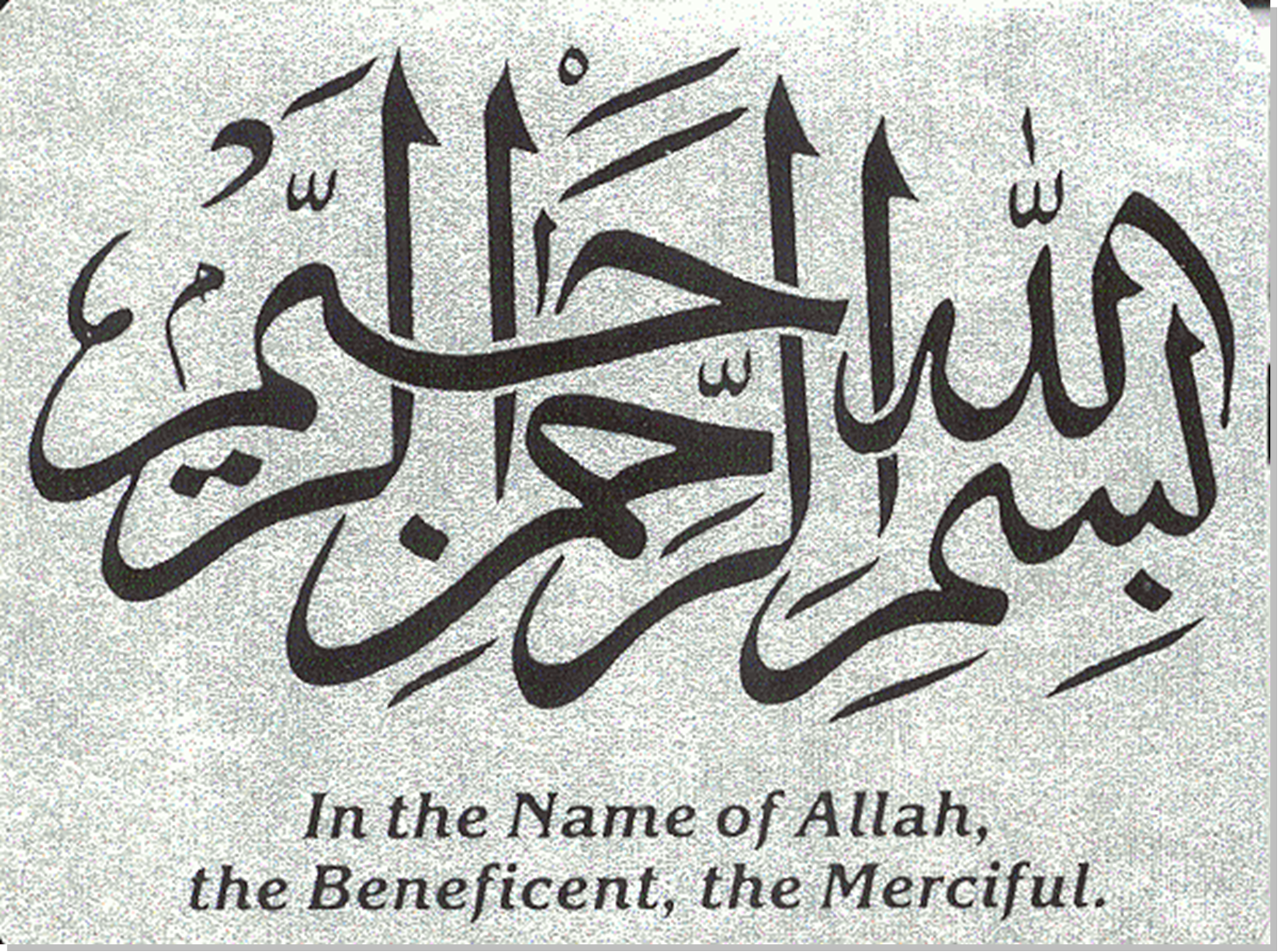 DR ABRAR AKBARASSOCIATE PROFESSOR MICU HFH
UNIVERSITY MOTTO, VISION, VALUES & GOALS
MISSION STATEMENT
 To impart evidence-based research-oriented health   professional education 
 Best possible patient care
 Mutual respect, ethical practice of healthcare and social accountability.

 VISION AND VALUES
 Highly recognized and accredited center of excellence in Medical Education, Using evidence-based training techniques for development of highly Competent health professionals, who are lifelong experiential learner and are Socially accountable.
GOALS
        The Undergraduate Integrated Learning Program is geared to 
           provide you with quality medical education.
       Provide thorough grounding in the basic theoretical concepts
          underpinning the practice of medicine. 

      Develop and polish the skills required for providing medical services
         at all levels of the Health care delivery system. 
     Help you attain and maintain the highest possible levels of ethical 
        and professional conduct in your future life. 
     Kindle a spirit of inquiry and acquisition of knowledge to help you
        attain personal and professional growth & excellence.
SEQUENCE OF LGIS
Learning objectives
Definition
Integration with pathophysiology
 Risk factors of Rheumatic fever
Related Clinical Features
Complications
Investigations
Management
Research articles related to topic
Ethics
LEARNING OBJECTIVES
AT THE END OF THIS LECTURE STUDENTS SHALL BE ABLE TO LEARN:

 Definition and causes of Rheumatic fever
Etiology of Rheumatic fever
Pathophysiology of Rheumatic fever
Signs and symptoms of Rheumatic fever
Investigations
Medical management
Recent advances
Ethics
Immunological disorder  initiated by group A beta  hemolytic Streptococus.
It is characterized by an exudative and  proliferative inflammatory lesion of the  connective tissue, especially that of the
heart,
joints,
blood vessels,
and subcutaneous tissue.
Acute ARF is an immuno-inflammatory  condition that presents as a connective tissue  disease, clinically manifesting as
carditis
Arthritis,
sometimes with chorea,
subcutaneous nodules
& erythema marginatum.
An untreated Group- A beta hemolytic  streptococcal infection is the commonest  antecedent event that precipitates an attack  of Acute Rheumatic Fever.

It is a delayed non-suppurative sequelae to  URTI with GABH streptococci.
The portal of entry is usually the fauces.
Sore throat
Frank scarlet fever
Otitis media
Other streptococcal infection precede the  onset of the disease by two to three weeks
The interval between infection and symptoms  suggest a hyper-sensitivity state
Group A streptococcus (e.g., M types  1, 3, 5, 6, 18, 24) are more frequently
isolated from patients with acute rheumatic  fever.

The attack rate of acute rheumatic fever -  Ranges from 0.3 to 3 percent.
The incidence of both initial attacks and  recurrences of acute rheumatic fever peaks in  children aged 5-1 5 yr.
Patients who have had one attack of acute  rheumatic fever tend to have recurrences
There is association between the presence of  specific HLA markers	and susceptibility to  acute rheumatic fever.
Predisposing factors -
low socioeconomic status
overcrowding
poor nutrition
poor hygiene
- genetic predisposition.
Incidence of rheumatic fever is on decline for  following reasons-
Improvements in living conditions
Large measure to the greater availability of  medical care.
The widespread use of antibiotics.
Antibiotic therapy of group A streptococcal  pharyngitis has been important in preventing  initial attacks.
A- antibiotic coverage has increased  B- Better housing
C- Conditions ( economic & health) have  improved
D- Decreased bacterial virulence  E- Easy access to medical care
A triad of syndromes may result
	The joints-	Rheumatic fever
( Rheumatic Polyarthritis)
Heart-Rheumatic pancarditis

Brain - Chorea
Pathogenesis
The cytotoxicity theory -
streptolysin 0 has a direct cytotoxic effect on  mammalian cells in tissue culture.
Its inability to explain the latent period  between an episode of group A  streptococcal pharyngitis and the onset of  acute rheumatic fever.
The immunologic theory-
The latent period between the group A  streptococcal infection and the acute  rheumatic fever.
The antigenicity of a large variety of group  A streptococcal products and  constituents, as well as the immunologic  cross-reactivity between group A
streptococcal components and mammalian  tissues.
Antigen of outer  protein cell wall  of GABHS
induces antibody  response in  victim which  result in  autoimmune  damage to heart  valves,	su  b cutaneous  tissue,tendons,	j  oints & basal  ganglia of brain
	Inflammatory Lesions in
Heart
Brain
Joints
Skin
Aschoff bodies in the atrial myocardium-
	Swelling, fragmentation of collagen fibers

Alterations in the staining characteristics of
connective tissues.
Myocardial Aschoff body – the cells are large, elongated, with  large nuclei; some are multinucleate
Intended only for the diagnosis of the initial  attack of acute rheumatic fever and not for  recurrences.
Five major and four minor criteria
	When a patient fulfills two major criteria or  one major and two minor criteria and meets  the absolute requirement for evidence of  recent GAS infection.
Carditis
Polyarthritis
Erythema  marginatum
Subcutaneous  nodules
Chorea
Pnemonic
C2ASE
C – Carditis
C – Chorea
A – Arthritis
S – Subcutaneous  nodules
E – Erythema  marginatum
Indolent carditis	may be sole  manifestation
Chorea may be the sole  manifestation
ARF recurrence may not fulfill the  Jones criteria
Arthritis
Flitting & fleeting migratory  polyarthritis, involving major joints
Commonly involved joints-knee, ankle, elbow  & wrist
Occur in 80%,involved joints are exquisitely  tender
In children below 5 yrs arthritis usually mild  but carditis more prominent
Arthritis do not progress to chronic disease
Dr.Said Alavi
23
05/05/1999
Involves larger joints, particularly the  knees, ankles, wrists, and elbows.
Rheumatic joints	are generally  hot, red, swollen, and exquisitely  tender.
the pain can precede and can appear  to be disproportionate to the other  findings.
The joint involvement is
characteristically migratory in nature
A dramatic response to even small doses of  salicylates .
The	absence	of such	a response	should  suggest an	alternative diagnosis.
Rheumatic arthritis is typically not  deforming.
Arthritis is the earliest manifestation of  acute rheumatic fever.
Tachycardia
A heart murmur of valvulitis
Pericarditis
Cardiomegaly on X-ray chest
Signs of CHF
Chest radiograph of an 8 year old patient  with acute carditis .
Tachycardia out of proportion to fever  sleeping pulse rate raised
Pericardial rub
}
	CCF, gallop rhythm and so on
	Cardiac enlargement
Reversible

Irreversible
	Pulmonary hypertension
	Cardiac murmur
High pitched apical holosystolic murmur  radiating to axilla – Mitral regurgitation
An apical mid diastolic murmur
A high pitched decrescendo diastolic  murmur- upper sternal border- Aortic  regurgitation
Mitral insufficiency
Some loss of valvular substance
Shortening & thickening of Chordae tendinae
Mitral stenosis
Takes longer duration to develop after an  attack of ARF
Fibrosis of mitral ring, commissural adhesions
Contracture of the valve leaflets, chordae &  papillary muscles
Opening snap, low pitched, rumbling mitral  diastolic murmur with pre systolic accentuation  ending in loud first sound
Aortic insufficiency
Sclerosis of aortic valve- distortion &  retraction of the cup
Characteristic cardiac murmur, early  diastolic
An apical pre systolic murmur ( Austin flint)
Rheumatic  heart disease.  Abnormal  mitral valve.
Thick, fused  chordae
Another view of  thick and fused  mitral valves in  Rheumatic  heart disease
Nonpruritic serpiginous or annular  erythematous rash more prominent on the  trunk & inner proximal portions of the  extremities.
Rash disappears on exposure to cold &  reappears after hot shower.
Erythema marginatum on the trunk, showing erythematous  lesions with pale centers and rounded or serpiginous  margins
Hard, painless, painless, nonpruritic, freely  mobile, .2 to 2cm in diameter.
Found symmetrically, singly or in clusters, on  extensor surfaces of both large & small  joints, over the scalp or along the spine.
Lasts for weeks.
Always associated with severe carditis
Neuropsychiatric disorder
More often in prepubertal girls (8to 12 yrs)  than in boys.
Neurologic signs – choric movement &  hypotonia
Psychiatric signs- emotional  liability, hyperactivity, separation  anxiety, obsessions & compulsions
10 – 15 % of patients
Usually a delayed and often the sole  manifestation of acute rheumatic fever
Characterized by involuntary  movements, specially of the face and  limbs, muscle weakness, disturbances of  speech and gait, poor scholastic  performance
Milk maid grip, spooning and pronation of  extended hands, wormian movements of  tongue
Long latent period
Uncontrollable movements
Facial grimacing
In coordination
Poor school performance
Emotional liability
Exacerbated by stress
Disappearing sleep
Rarely leads to permanent neurological  sequeale
Arthralgia without objective changes of  arthritis
Fever at least	102F
Elevated ESR & CRP
Prolonged PR interval
H/O Sore throat or scarlet fever
Positive throat culture or rapid streptococcal  antigen test
Streptococcal antibody tests more reliable  ASO titer of at least 333 Todd units in  children & 250 Todds unit in adult
single low ASO titer dose not exclude  rheumatic fever
Abdominal pain
Rapid sleeping heart rate
Tachycardia out of proportion to fever
Epistaxis
Precordial pain
Positive family history of rheumatic fever
	Evidence of recent streptococcal infection can  include:
Increased antistreptolysin O or other streptococcal  antibodies (anti-DNAse B)
Positive throat culture for Group A beta-hemolytic  streptococci
Positive rapid direct Group A strep test
Recent scarlet fever
Chorea
Indolent carditis
Patient with rheumatic fever recurrence
	Arthritis
Rheumtoid arthritis (JRA)
SLE
Reactive arthritis – shigella,  Salmenolosis, Yersenia
Lyme’s disease
viral myocarditis,& Pericarditis  Infective endocarditis  Congenital heart lesions  Huntington chorea
Wilson disease  Tics
	Carditis-
	Chorea -
	Arthritis
1) Rheumatoid arthritis-
Involvement of peripheral	small joints
Symmetrical involvement of large joints  without migratory arthritis
Spiking fevers,
Lymphadenopathy,
Splenomegaly
The response to salicylate therapy is also  much less dramatic.
Systemic lupus erythematosus - presence of  antinuolear antibodies.
Gonococcal arthritis
leukemia
Serum sickness
Sickle cell disease
reactive arthritis related to gastrointestinal  infections (e.g., Shigella, Salmonella )
Only	carditis	cause	permanent	cardiac  damage.
S/O mild carditis disappear in weeks.
Sever carditis may last for 2 to 6 months.
Arthritis	subside	within	few	days	to	wks	&  dose not cause permanent damage .
Chorea	subsides in 6 to 7 months & dose not  cause permanent neurologic damage.
Bed rest
Monitor closely for evidence of carditis
Ambulation as soon as the signs of acute  inflammation have subside.
Patients with carditis require longer periods  of bed rest.
ANTIBIOTIC THERAPY
10 days of orally administered penicillin or  erythromycin.
Single intramuscular injection of benzathine  penicillin .
After this initial course of antibiotic  therapy, the patient should be started on  long-term antibiotic prophylaxis.
Oral salicylates –
Patients with typical migratory polyarthritis  and those with carditis without cardiomegaly  or CCF.
Aspirin -100 mg/kg/24 hr divided qid PO for
3-5 days.
followed	by	75	mg/kg/24	hr	divided	qid	PO  for 4 wk.
Salicylate toxicity -tinnitus, hyperventilation.
Corticosteroids-
Patients with carditis & cardiomegaly or CCF
Prednisone - 2 mg/kg/24 hr in 4 divided doses for  2-3 wk.
Followed by a tapering of the dose.
At the beginning of the tapering of the prednisone  dose, aspirin should be started at 75 mg/kg/24 hr  in 4 divided doses for 6 wk.
During the full course of anti-inflammatory  therapy, antacids are added to overcome irritation  to gastric mucosa.
Digoxin
Fluid and salt restriction
Diuretics
Oxygen.
Physical and emotional stress should be reduced.
Injection	of	benzathine	penicillin	for	prophylaxis  indicated as in other rheumatic patients.
Anti-infalmatory	drugs	not	needed	in	isolated  chorea.
For severe cases-
Phenobarbitone 15 to 30 mg every 6 to 8 hours.
Haloperidol (0.01-0.03 mg/kg/ 24 hr divided bid  PO)
Chlorpromazine(0.5 mg/kg q 4-6 hr PO)
The more sever the cardiac involvement at  the time the patient first seen, greater the  incidence of residual heart disease.
The severity of valvular involvement increases  with each recurrence.
Valvular disease resolve more frequently  when prophylaxis is followed.
Prophylaxis –
Duration	Ideally indefinitely.
Up to 21to 25 yrs if no evidence of valvular  involvement.
Chance of recurrence is highest in the first  5 years after the acute rheumatic fever.
Primary prevention –
Possible	with	a	10	days	course	of	penicilline  therapy for streptococcal pharyngitis.
Secondary prevention-
Benzathine penicilline 1.2 million units I.M. every  28 days.
Alternative-
Oral penicilline V 250 mg twice daily
Oral sulfadiazine, 1 gm once daily.
Oral erythromycin 250 mg twice a day.
During an episode of ARF, valve  changes can be minor and are still  able to regress.
After recurrent episodes of  ARF, thickening of subvalvar
apparatus, chordal thickening and  shortening and progression to  permanent valve damage is  evident.
Awareness raising: public, healthcare workers
Surveillance: incidence, prevalence, temporal  trends
Advocacy: appropriate funding of the treatment  and prevention programmes
Prevention: application of existing knowledge in  primary & secondary prevention
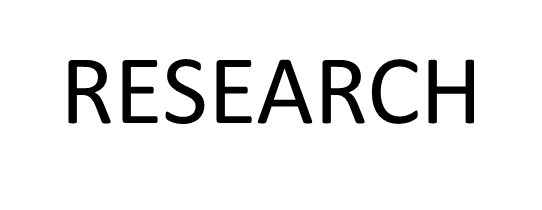 Lahiri S, Sanyahumbi A. Acute rheumatic fever. Pediatrics in Review. 2021 May 1;42(5):221-32.
ETHICS
Before doing any medical or surgical  treatment, informed consent must be taken 


Prognosis should be explained to patients and attendants